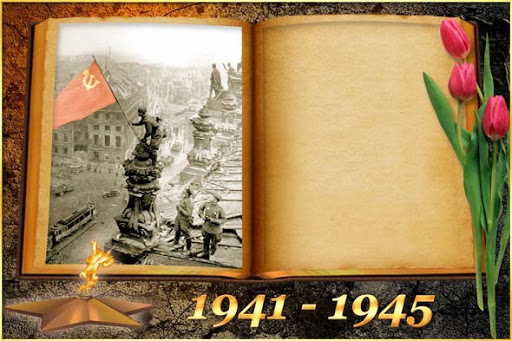 Стихи о Победы
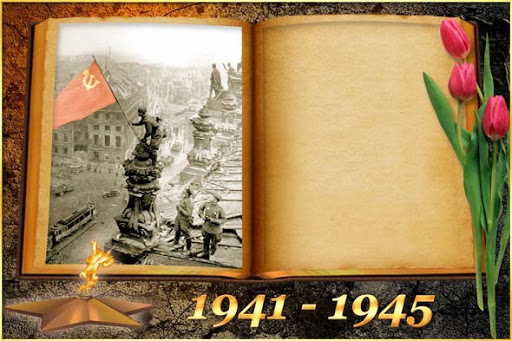 Нет войны
С. Михалков
Спать легли однажды дети –Окна все затемнены.А проснулись на рассвете –В окнах свет – и нет войны!
Можно больше не прощатьсяИ на фронт не провожать –Будут с фронта возвращаться,Мы героев будем ждать.
Зарастут травой траншеиНа местах былых боёв.С каждым годом хорошея,Встанут сотни городов.
И в хорошие минутыВспомнишь ты и вспомню я,Как от вражьих полчищ лютыхОчищали мы края.
Вспомним всё: как мы дружили,Как пожары мы тушили,Как у нашего крыльцаМолоком парным поилиПоседевшего от пыли,Утомлённого бойца.
Не забудем тех героев,Что лежат в земле сырой,Жизнь отдав на поле бояЗа народ, за нас с тобой…
Слава нашим генералам,Слава нашим адмираламИ солдатам рядовым –Пешим, плавающим, конным,Утомлённым, закалённым!Слава павшим и живым –От души спасибо им!
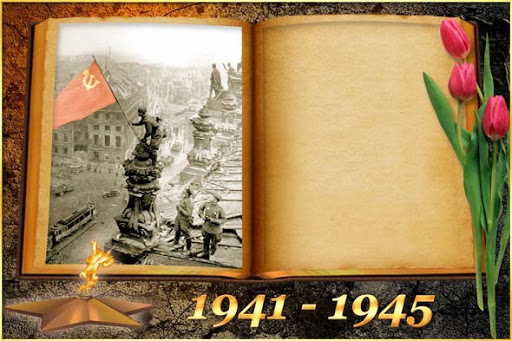 День Победы
Т. Белозеров
Майский праздник —День ПобедыОтмечает вся страна.Надевают наши дедыБоевые ордена.
Их с утра зовёт дорогаНа торжественный парад.И задумчиво с порогаВслед им бабушки глядят.
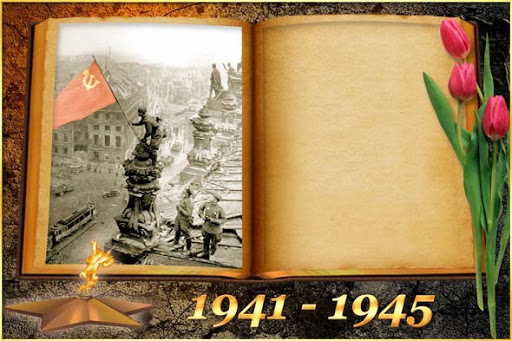 Что за праздник?
Н. Иванова
В небе праздничный салют,Фейерверки там и тут.Поздравляет вся странаСлавных ветеранов.
А цветущая веснаДарит им тюльпаны,Дарит белую сирень.Что за славный майский день?
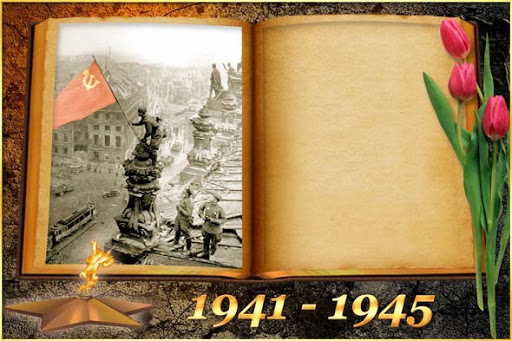 Что такое День Победы
А. Усачёв
               Что такое День Победы?               Это утренний парад:               Едут танки и ракеты,               Марширует строй солдат.
               Что такое День Победы?               Это праздничный салют:               Фейерверк взлетает в небо,               Рассыпаясь там и тут.
               Что такое День Победы?               Это песни за столом,               Это речи и беседы,               Это дедушкин альбом.
               Это фрукты и конфеты,               Это запахи весны…               Что такое День Победы –               Это значит – нет войны.
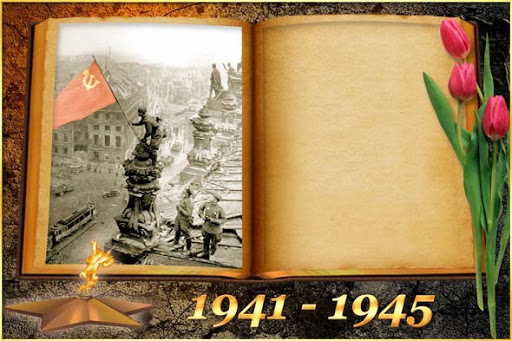 Никто не забыт
А. Шамарин
«Никто не забыт и ничто не забыто» —Горящая надпись на глыбе гранита.
Поблекшими листьями ветер играетИ снегом холодным венки засыпает.
Но, словно огонь, у подножья – гвоздика.Никто не забыт и ничто не забыто.
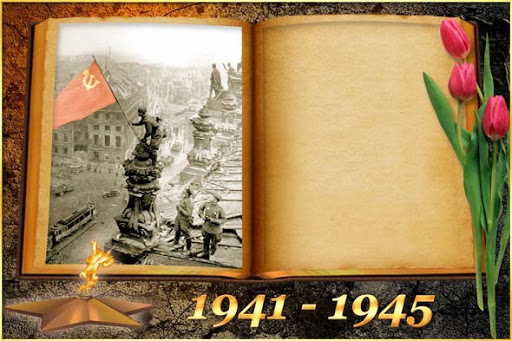 Дедушкин портрет
В. Туров
Бабушка надела орденаИ сейчас красивая такая!День Победы празднует она,О войне великой вспоминая.Грустное у бабушки лицо.На столе солдатский треугольник.Дедушкино с фронта письмецоЕй читать и нынче очень больно.Смотрим мы на дедушкин портретИ разводим ручками с братишкой:— Ну какой, какой же это дед?Он же ведь совсем ещё мальчишка!
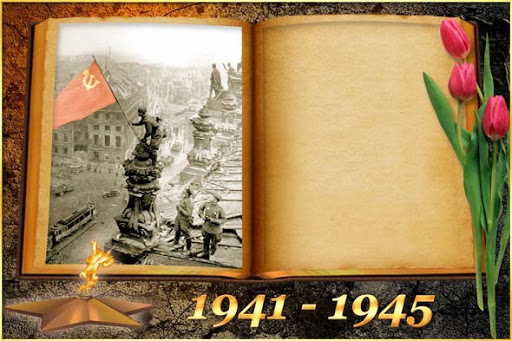 День Победы
Н. Томилина
День Победы 9 Мая –Праздник мира в стране и весны.В этот день мы солдат вспоминаем,Не вернувшихся в семьи с войны.
В этот праздник мы чествуем дедов,Защитивших родную страну,Подарившим народам ПобедуИ вернувшим нам мир и весну!
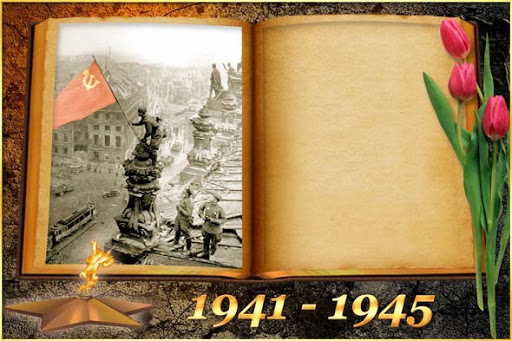 Мы встречаем День Победы
А. Игебаев
Мы встречаем день Победы,Он идёт в цветах, знамёнах.Всех героев мы сегодняНазываем поимённо.
Знаем мы: совсем не простоОн пришёл к нам — День Победы.Этот день завоевалиНаши папы, наши деды.
И поэтому сегодняОрдена они надели.Мы, идя на праздник с ними,Песню звонкую запели.
Эту песню посвящаемНашим папам, нашим дедам.Нашей Родине любимойСлава, слава в День Победы!
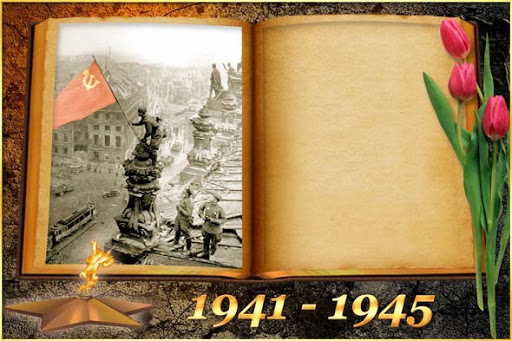 Красоту, что дарит нам природа…
А. Сурков
Красоту, что дарит нам природа,Отстояли солдаты в огне,Майский день сорок пятого годаСтал последнею точкой в войне.
За всё, что есть сейчас у нас,За каждый наш счастливый час,За то, что солнце светит нам,Спасибо доблестным солдатам —Нашим дедам и отцам.
Недаром сегодня салюты звучатВ честь нашей Отчизны,В честь наших солдат!
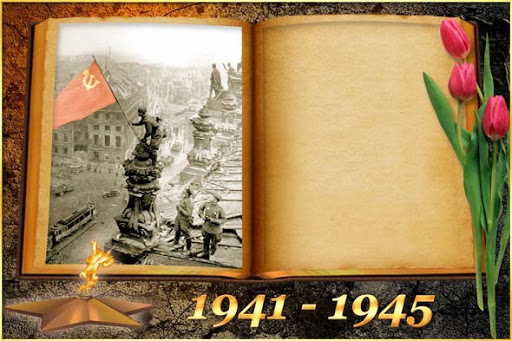 Информационные источники
http://hramvidiaevo.cerkov.ru/2017/05/09/stixi-dlya-detej-o-velikoj-otechestvennoj-vojne/
Красноусовская библиотека филиал №9